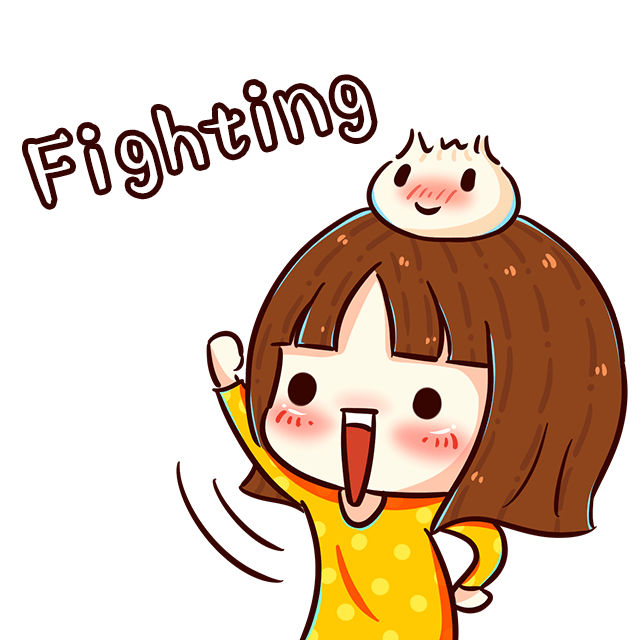 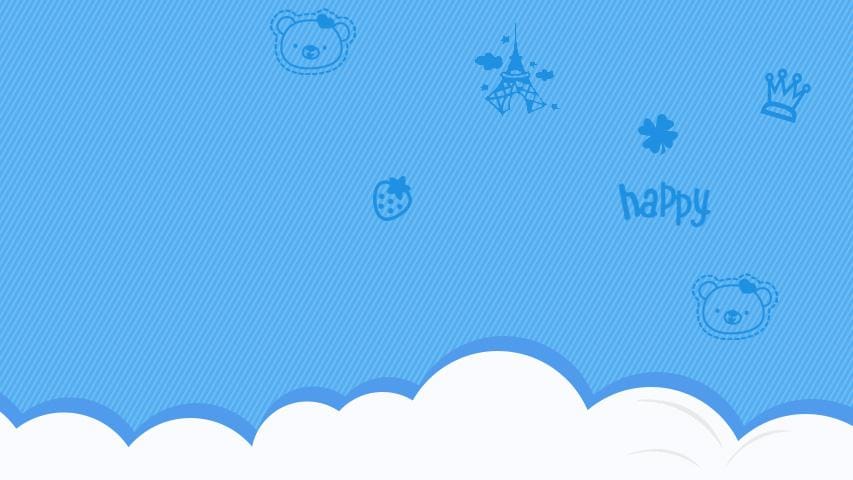 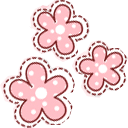 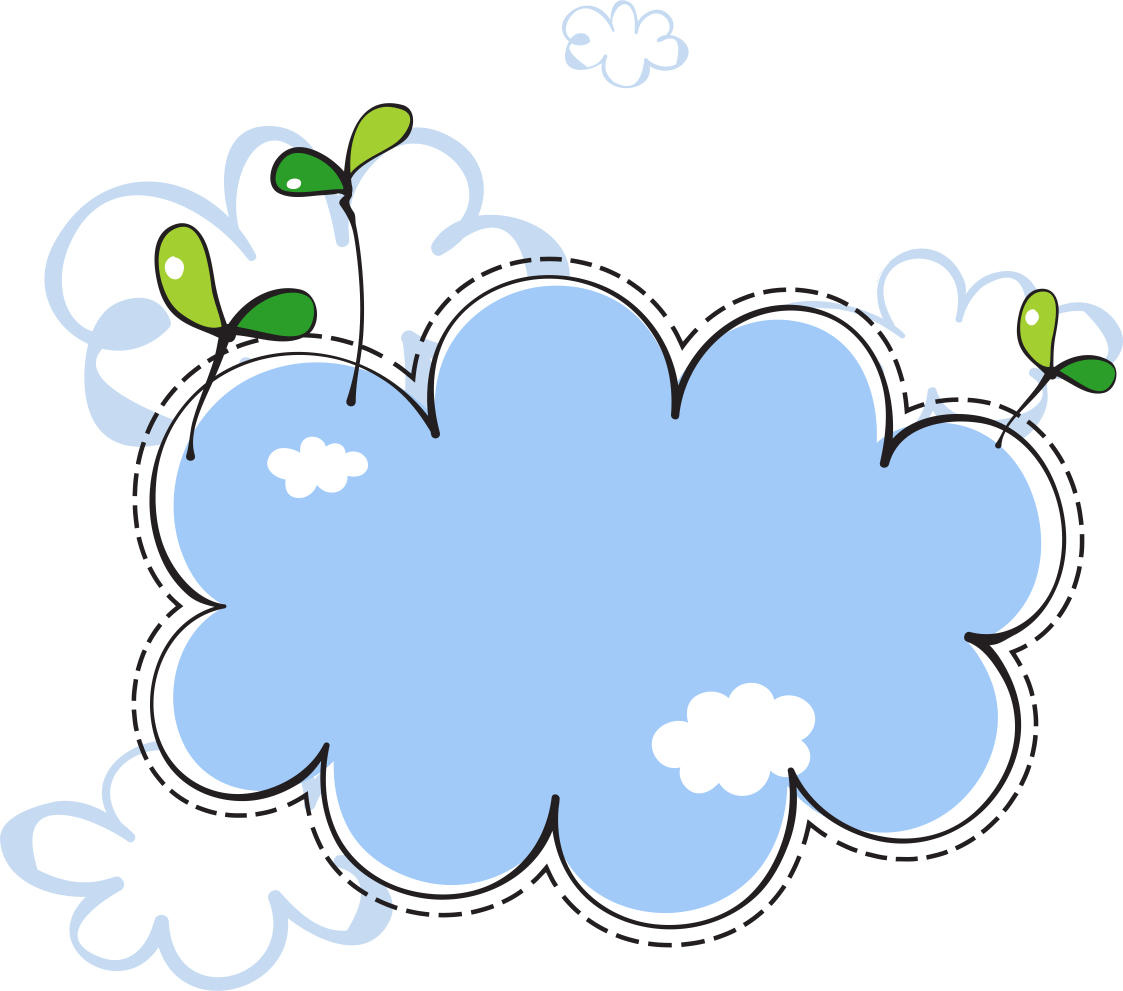 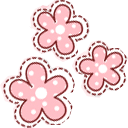 Luyện tập
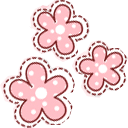 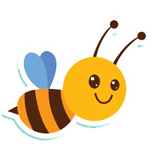 Bài 1:
a)
8 x 6 =
48 : 8 =
8 x 7 =
56 : 8 =
8 x 8 =
64 : 8 =
8 x 9 = 
72 : 8 =
48
56
64
72
6
9
8
7
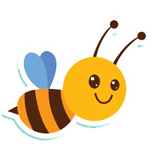 b)
16 : 8 =
16 : 2 =
24 : 8 = 
24 : 3 =
32 : 8 =
32 : 4 =
40 : 8 =
40 : 5 =
2
3
4
5
8
8
8
8
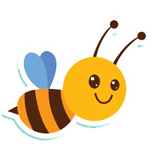 36 : 6
6
32 : 8
8
16 : 8
24 : 8
2
7
49 : 7
40 : 5
6
9
48 : 8
48 : 6
72 : 8
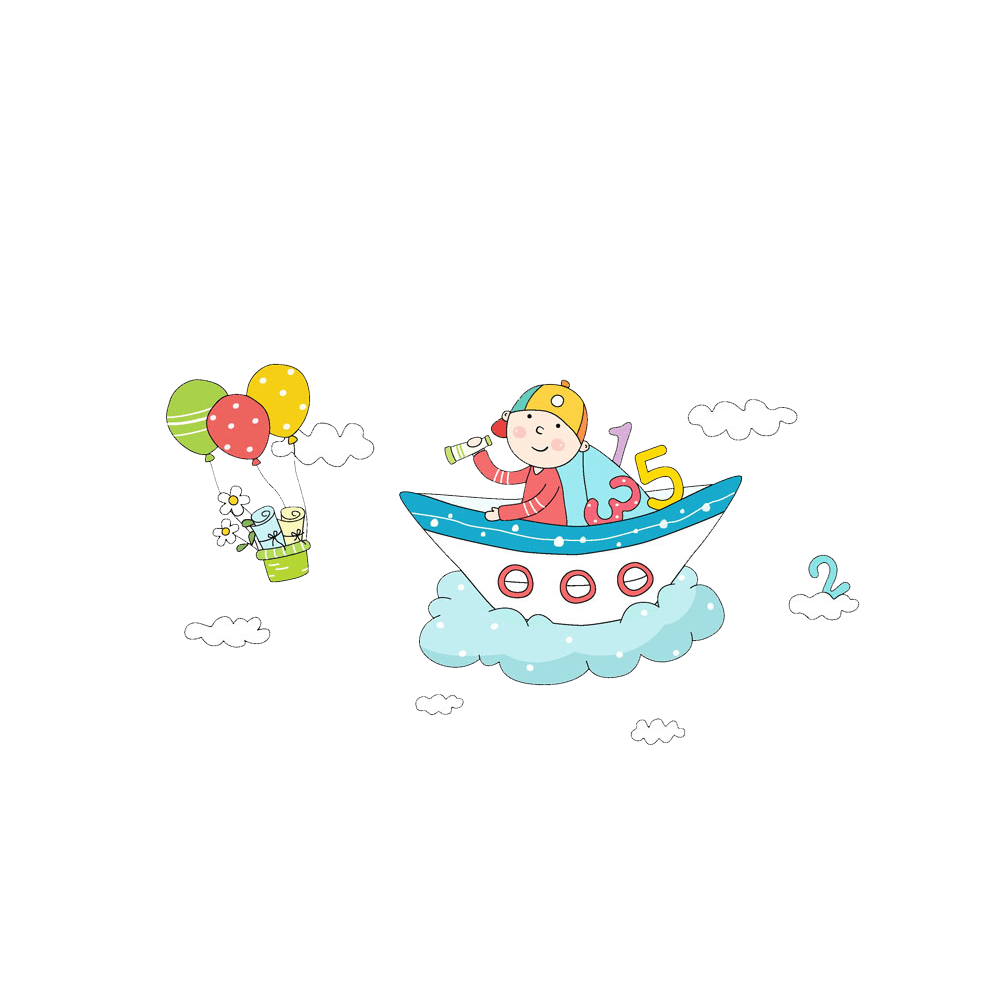 4
3
8
Bài 3: Một người nuôi 42 con thỏ. Sau khi đã bán đi 10 con, người đó nhốt đều số còn lại vào 8 chuồng. Hỏi mỗi chuồng có mấy con thỏ?
Tóm tắt
Có: 42 con thỏ
Bán đi: 10 con thỏ
Số còn lại: 8 chuồng
Mỗi chuồng:… con?
Bài giải
Số thỏ còn lại sau khi bán đi là: 
42 – 10 = 32 (con)
Số thỏ trong mỗi chuồng là:
32 : 8 = 4 (con)
Đáp số: 4 con
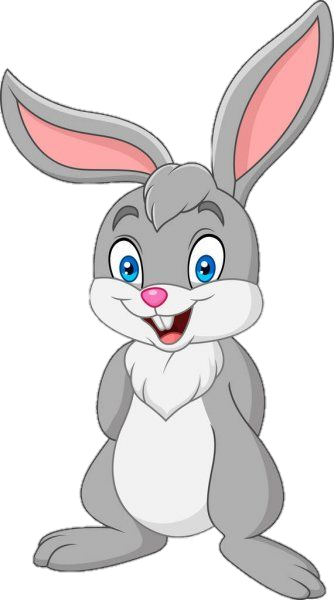 Cách làm: Tính tổng số ô vuông của mỗi hình, sau đó chia cho 8
4 x 6 = 24
3 x 4 = 12
+2
+2
Hình 2
Hình 1
24 : 8 = 3 (ô vuông)
16 : 8 = 2 (ô vuông)
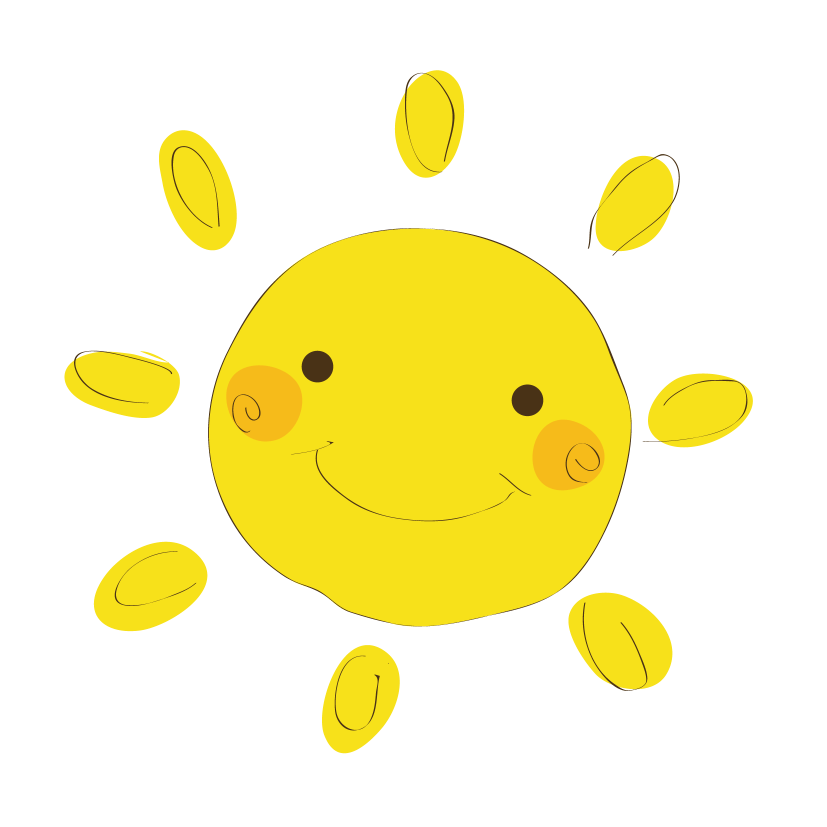 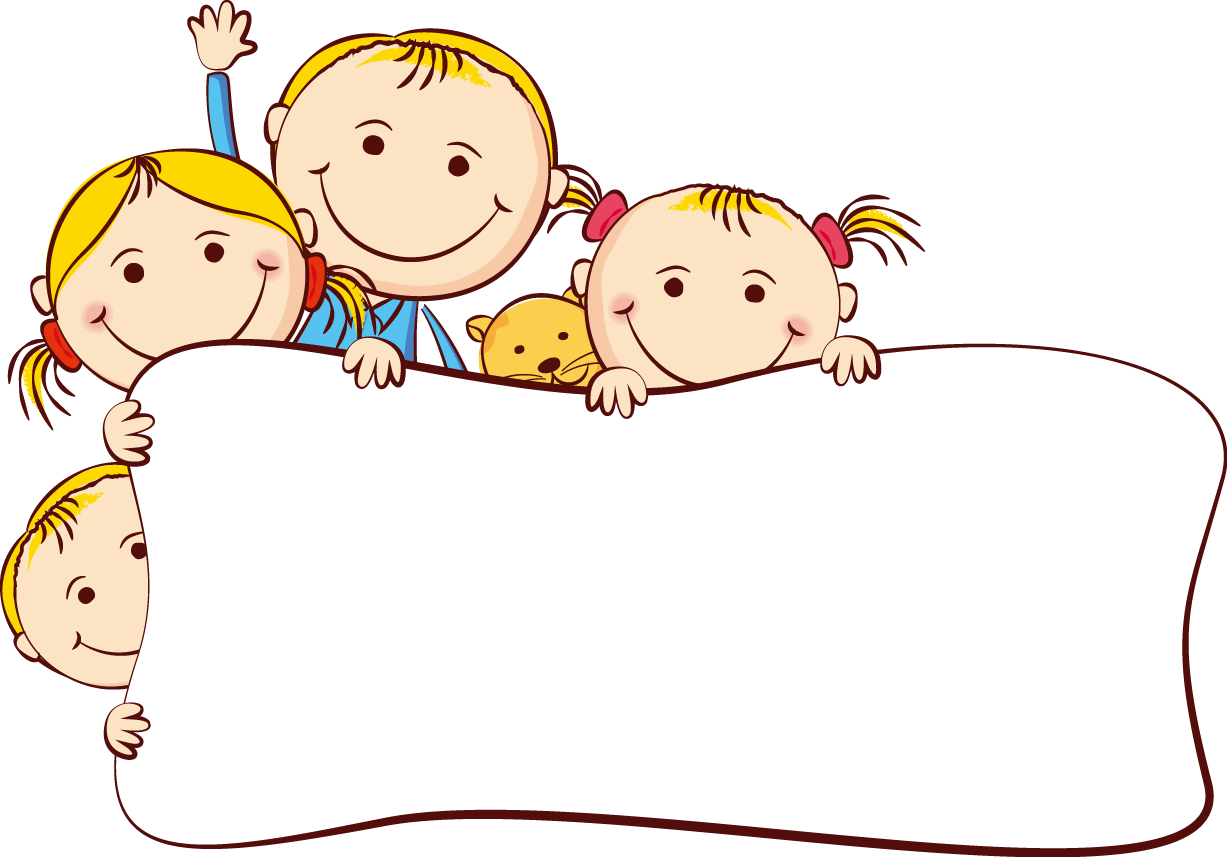 Tạm biệt các bạn nhỏ !